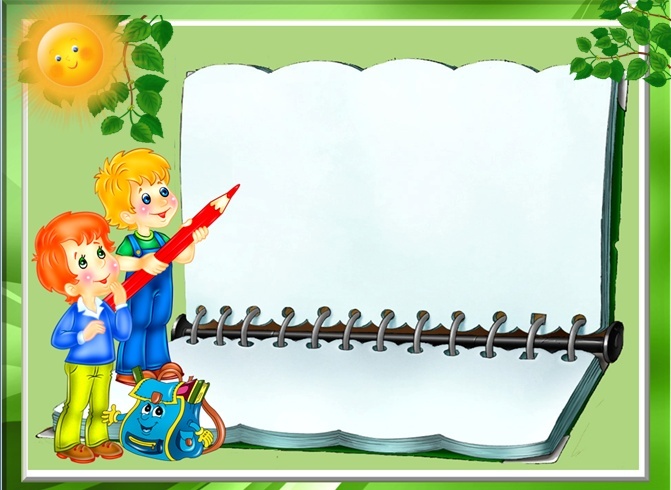 Урок 
литературного чтения
УМК «ШКОЛА РОССИИ» 
3 класс
Алексашкина Л.В.
Речевая разминка
Ра – ра – ра – идёт в школу детвора
Рок – рок – рок – начинается урок
Ры – ры – ры – в классе много детворы
Ру – ру –  ру – мы затеяли игру
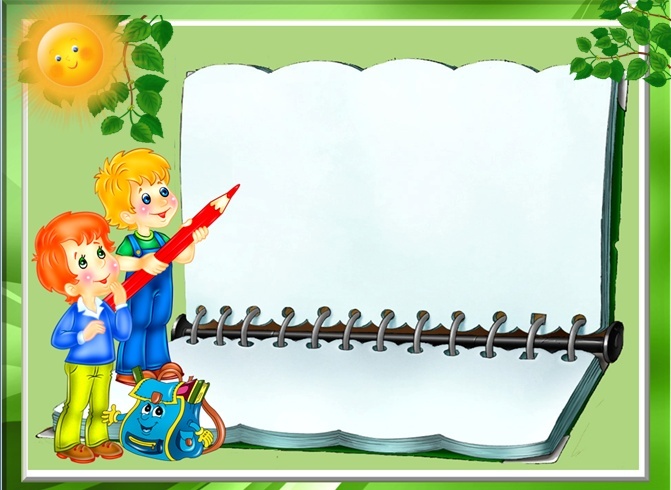 Урок 
литературного чтения
УМК «ШКОЛА РОССИИ» 
3 класс
Алексашкина Л.В.
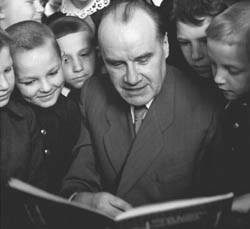 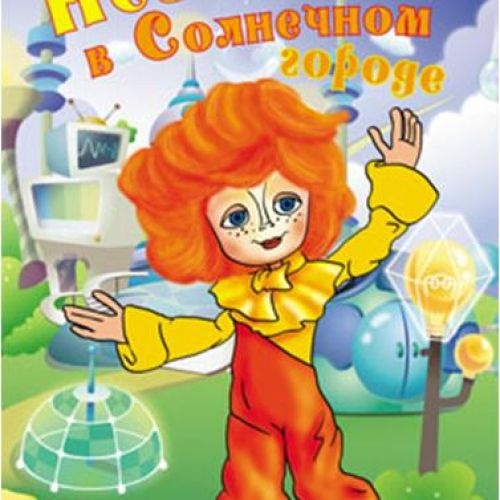 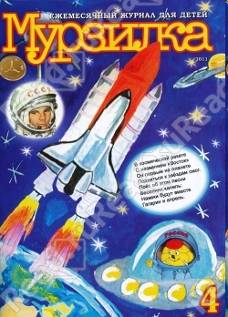 Николай Николаевич Носов
(1908 - 1976) 
 русский поэт, писатель, переводчик
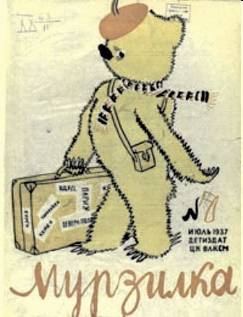 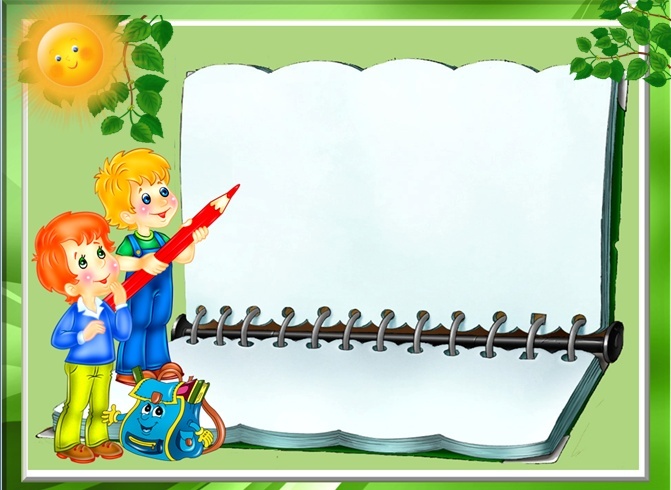 Урок 
литературного чтения
УМК «ШКОЛА РОССИИ» 
3 класс
Алексашкина Л.В.
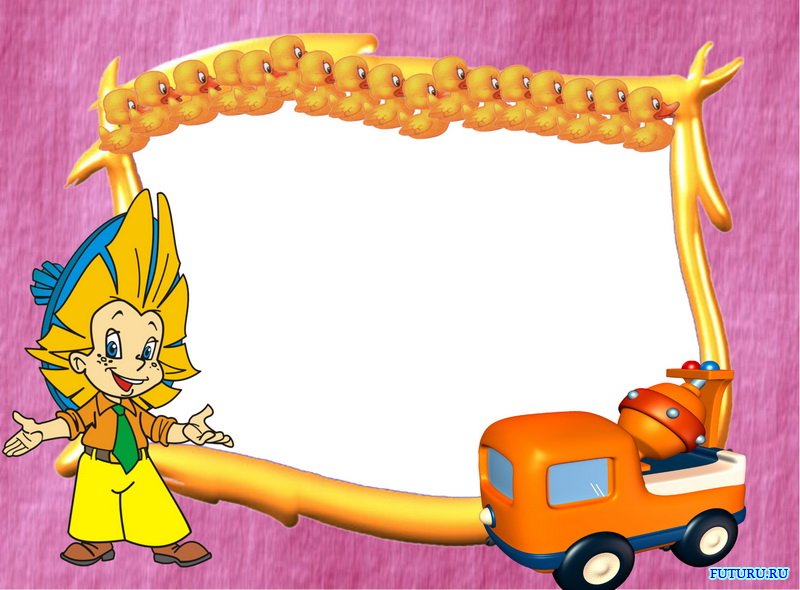 Тема:Творчество Н. Н. Носова
«Федина задача»
«ачадаз анидеФ»
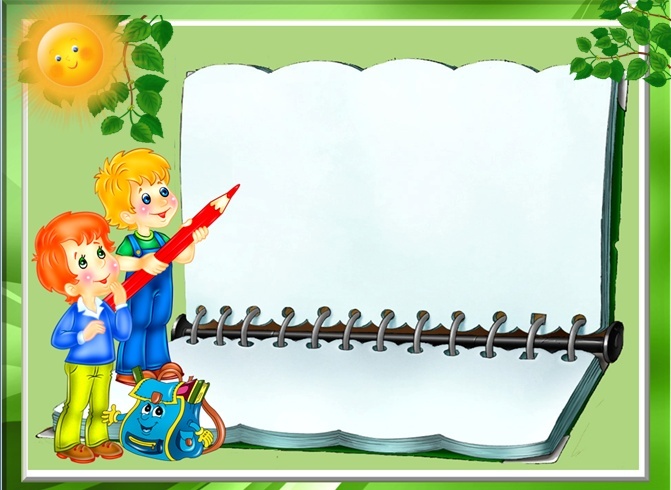 Цели урока:
Мы познакомимся…
Мы будем учиться…
Мы сможем поразмышлять…
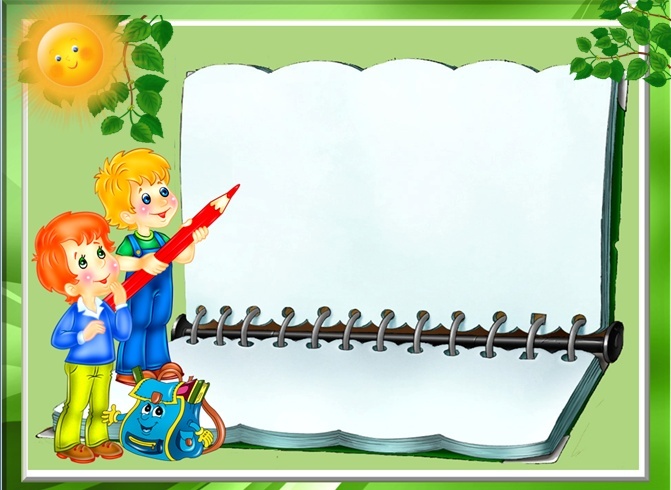 Урок 
литературного чтения
УМК «ШКОЛА РОССИИ» 
3 класс
Алексашкина Л.В.
Словарная работа
Титулярный советник – 
гражданский чин 9 класса (служащий в государственном учреждении)
Полудённый   - 
 полдневный
Рокочущим басом –
 низким мужским голосом

Кафтан –
мужская долгополая верхняя одежда с длинными рукавами 
Борзая – 
быстрая, резвая
Репродуктор – 
громкоговоритель
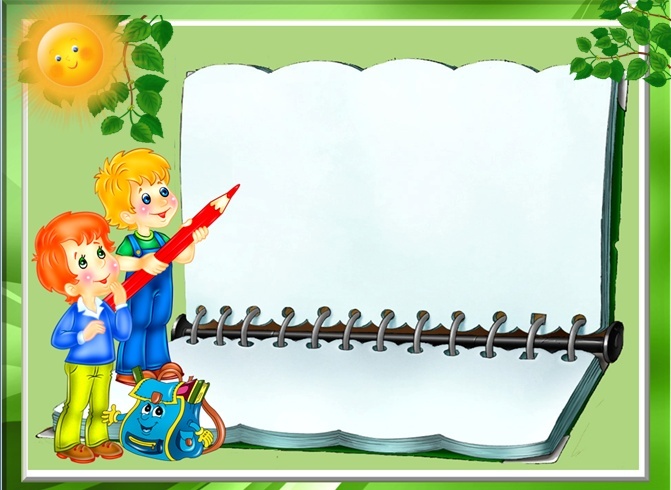 Урок 
литературного чтения
УМК «ШКОЛА РОССИИ» 
3 класс
Алексашкина Л.В.
План
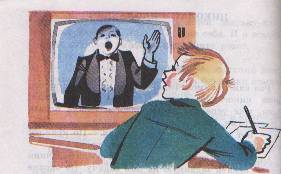 1. Титулярный советник.
 2. Это не та задача!
 3. Федя сел за стол делать уроки.
 4. Прямо наказание какое – то!
 5. Песня про блоху.
 6. Хорошая песня!
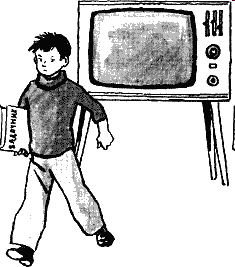 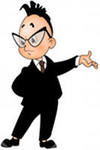 План
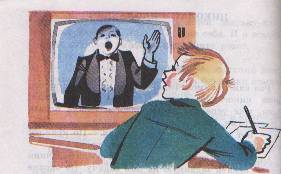 Федя сел за стол делать уроки.
 Песня про блоху.
Титулярный советник.
Хорошая песня!
Это не та задача!
 6. Прямо наказание какое – то!

 6
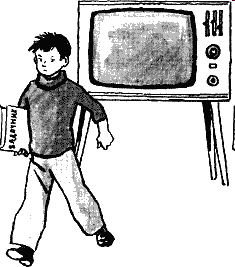 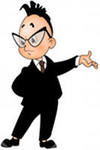